Clostridium difficile prevention using a  human factors and systems engineering approach
Nasia Safdar, MD, PhD
William. S. Middleton Memorial Veterans Hospital and the University of Wisconsin-Madison
Hosted by Paul Webber
paul@webbertraining.com
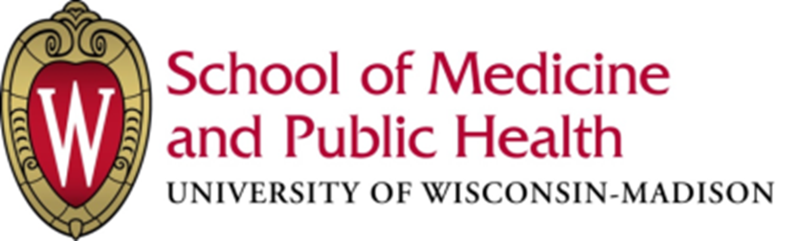 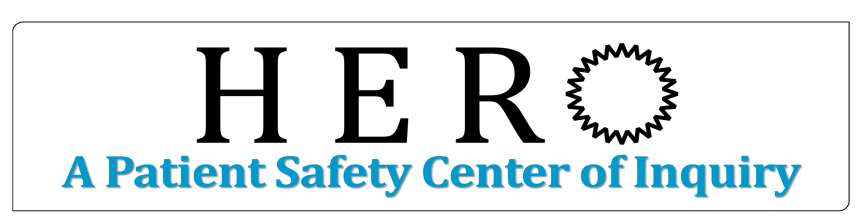 www.webbertraining.com
January 31, 2019
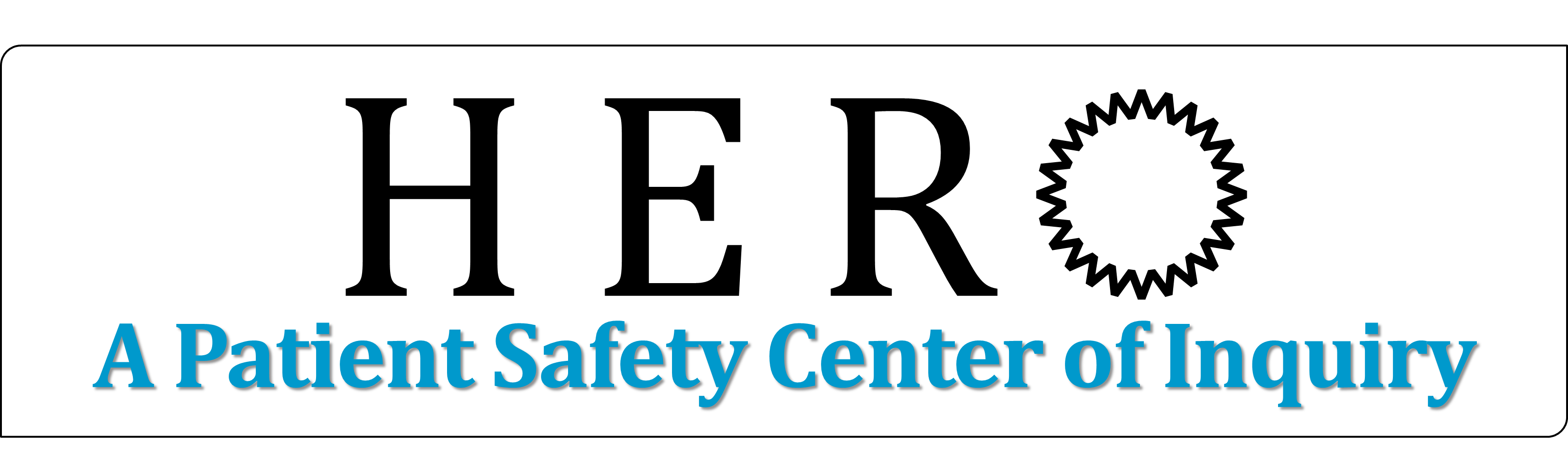 Objectives of the Session
Identify how to apply a systems engineering approach to C. difficile prevention

Describe the complementary data collection approaches useful in characterizing C. difficile prevention efforts. 
Examine the interprofessional aspects of C. difficile prevention
2
Complexity of C. difficile infection
Challenges to containment
	Uncertain incubation period
	Multiple reservoirs
	Environmental persistence
	High rates of recurrence
	Need for soap and water for hand hygiene
	Multidisciplinary approach to containment
	Need for both infection prevention protocols and antibiotic stewardship interventions
3
Fishbone diagram showing the complexityof CDI  pre
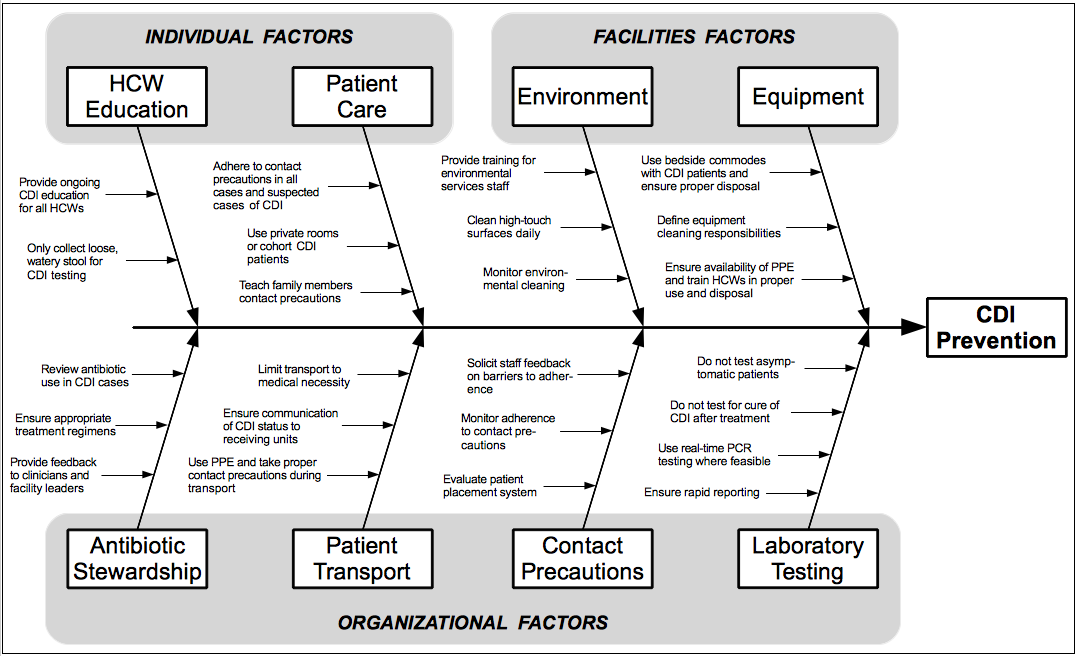 4
Systems Perspective
An individual perspective may be narrow, underestimate the scope of the problem, may not be sufficient to recognize root causes and may make implementation of infection prevention for CDI challenging


A systems perspective takes the whole picture into consideration from all relevant perspectives and stakeholders

Breaks the problem down into its component parts
5
Human Factors
Misperceptions:
Fact #1: Human factors is about designing systems that are resilient to unanticipated events.
Fiction: Human factors is about eliminating human error.
Fact #2: Human factors addresses problems by modifying the design of the system to better aid people.
Fiction: Human factors addresses problems by teaching people to modify their behaviour.
The science of human factors: separating fact from fiction Alissa L Russ et al 
https://qualitysafety.bmj.com/content/22/10/802
6
Fact #3: Human factors work ranges from the individual to the organisational level.
Fiction: Human factors is focused only on individuals.

Fact #4: Human factors is a scientific discipline that requires years of training; most human factors professionals hold relevant graduate degrees.
Fiction: Human factors consists of a limited set of principles that can be learnt during brief training.
7
Fact #5: Human factors professionals are bound together by the common goal of improving design for human use, but represent different specialty areas and methodological skills sets.
Fiction: Human factors scientists and engineers all have the same expertise.
8
Human Factors/Ergonomics
HFE mechanisms between system design and patient safety
HFE, human factors and ergonomics.
9
Human Factors/Ergonomics
Examples of HFE design principles
HFE, human factors and ergonomics.
Human factors and ergonomics as a patient safety practice Pascale Carayon, Anping Xie, Sarah Kianfarhttps://qualitysafety.bmj.com/content/23/3/196#block-system-main
10
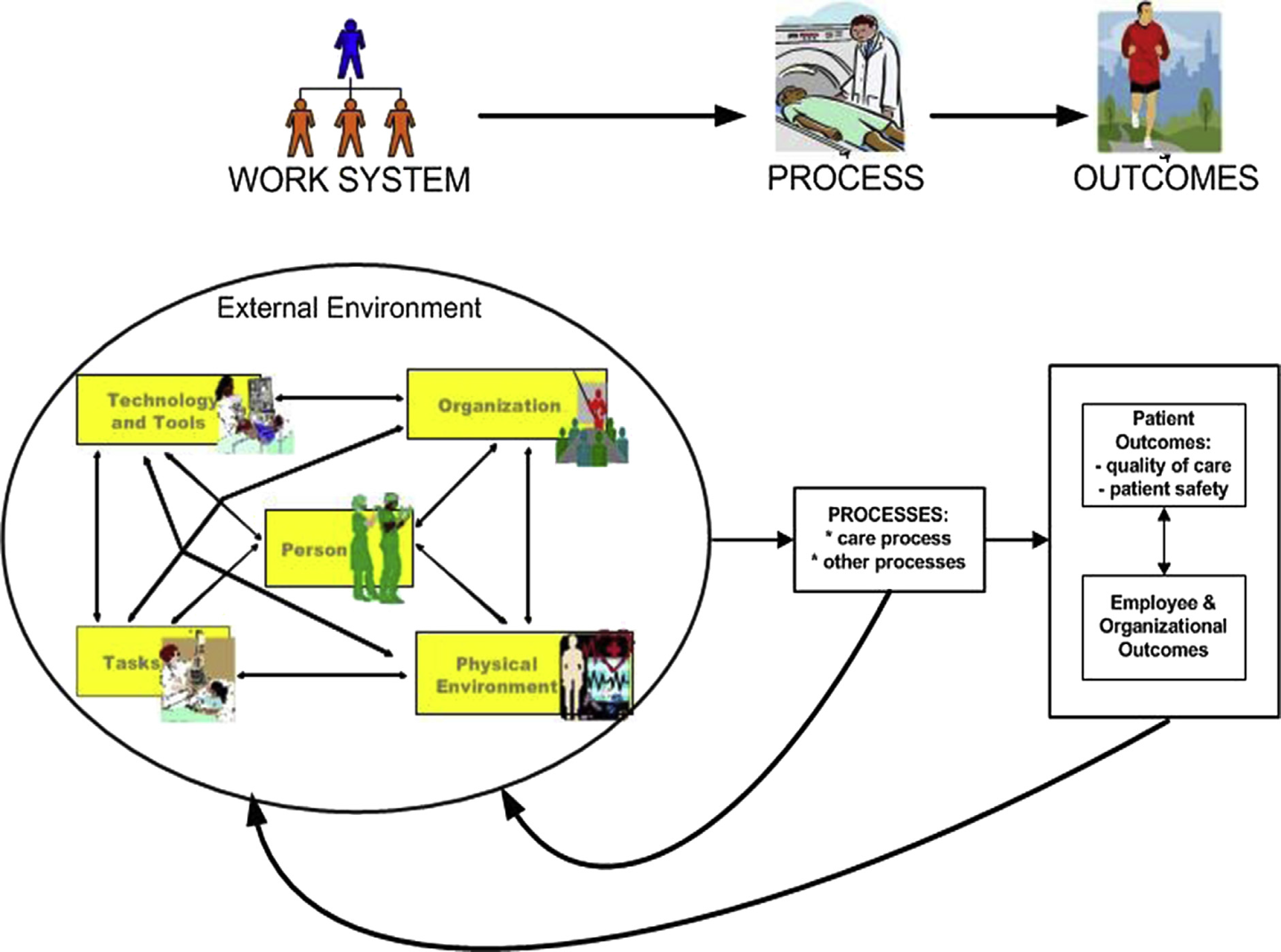 11
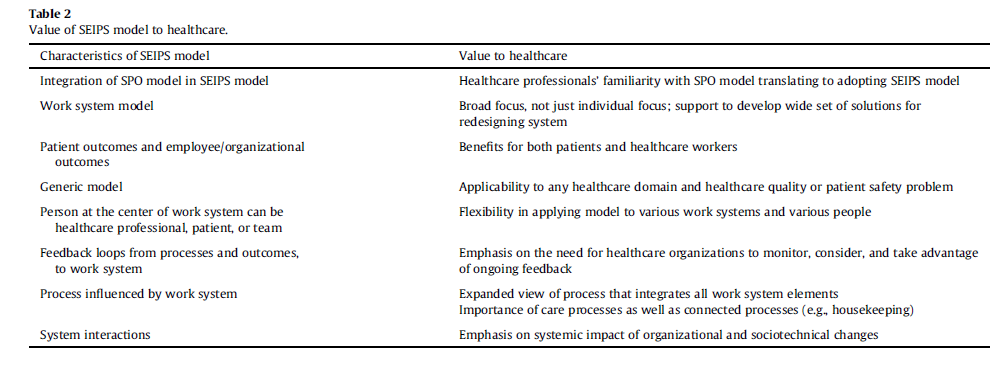 12
Key interventions for CDI prevention- a CDI bundle
1) rapid, appropriate diagnostic testing for C. difficile

2) empiric isolation for patients with diarrhea and     suspected CDI

3) contact isolation for patients with confirmed CDI

4) environmental decontamination of CDI patient rooms

5) full compliance with hand hygiene by all entering and      leaving CDI patient rooms.
13
SEIPS model for CDI
Five Components

Tools
Technologies
Environment
People
Organization
Tasks
14
SEIPS for evaluation of C difficile bundle
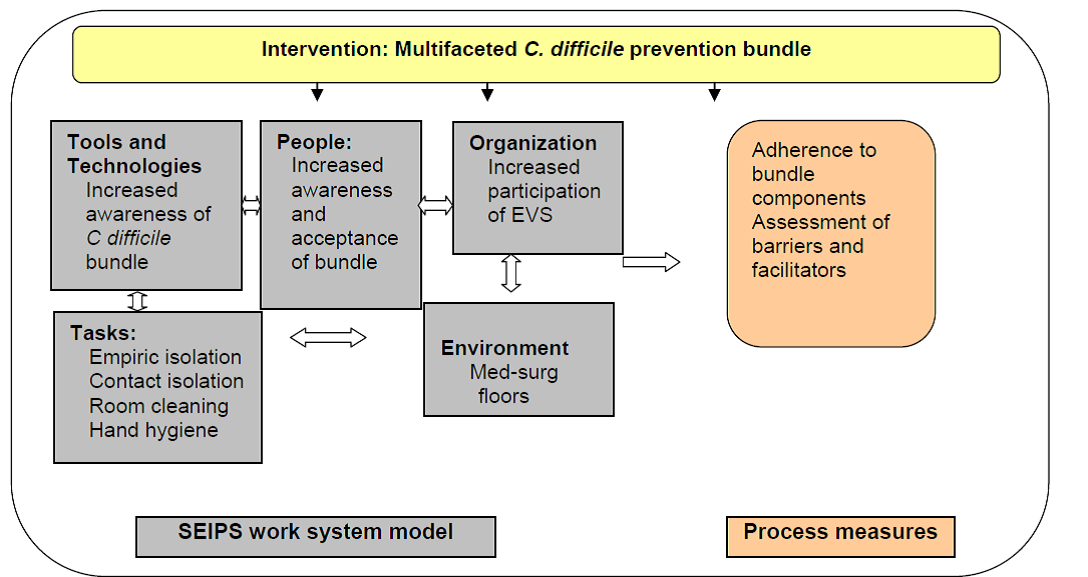 15
SEIPS application to CDI
Create a process map to understand current practice and procedures
Review of policies and procedures, signage, diagnostic testing procedure
Supplement this data with focus groups/interviews of relevant groups
Supplement with direct observations of PPE donning and doffing, room layout, PPE supplies.
16
Data collection
Three homogenous focus groups convened – one each comprised of physicians, nurses and environmental services workers (EVS) – over a 4-week period. 
The physician focus group included 7 medicine residents  and one attending physician
The nursing focus group included 10 nurses from medical units with varying experience
The EVS group included six participants with 2-30 years of experience from varying types of units (ICU, medical, surgical).
17
Facilitated by a human factors engineer with significant experience in healthcare group facilitation. 

Participants received no financial remuneration for attending.

 Discussion was audio recorded for transcription by a professional service and subsequently coded by two researchers
18
Transcripts of the three focus groups were uploaded to Dedoose® web-based qualitative data analysis software. 

Each excerpt was coded to three dimensions – 
which of the five CDI bundle interventions the excerpt corresponded to
which of the five elements of the work system it related to
 and 3) whether it was a work system barrier or facilitator. 

An excerpt could be coded to multiple bundle interventions, multiple work system elements and be both a barrier and facilitator.
19
Person. Nurses presented an issue associated with relying on others to inform them that a patient they care for has CDI. This becomes a problem when the expectation is not met. For example, CDI patient rooms must have a sign on the door informing the person entering the room to take additional precautions. If the person responsible for posting the sign forgets or does not post the notice, hand hygiene and other CDI interventions may not appropriately occur. [Nurse focus group: “Or if somebody forgets to put the sign up and it’s your patient … you have no idea they were in isolation. That’s (not) always great.”
20
Tools/technology. 

All three groups noted sink interference posed by the excessive amount of equipment (and also people) in the patient room. 

Pose sink access issues. [EVS focus group: “(There are) huge chairs and the patient sits in front of the sink. And then we can’t get to the sink to wash our hands. … 
Supplies in front of the sink … (cause) interference.”] 

EVS staff commented on their positive and consistent use of pagers as a means of informing them that they will be cleaning a CDI patient room.
21
Organization. 
The challenge of educating patients’ families regarding their need to comply with the CDI interventions was solely discussed by nurses who noted that changes in hand hygiene practice varied based on family member perceptions. 

Physicians admitted the lack of clarity of the hand hygiene policy related to when, where, and how long hand washing should occur.

Other organization issues that were identified frequently related to role-specific policies solely relevant to a particular group. For example, EVS workers discussed significant issues related to training and staff turnover that had an impact on compliance with and understanding of the importance of hand hygiene. 
Institutional pressure to turnover room fast
22
Environment

Eight of the 52 total comments were related to sinks and were made by all three groups. 

Consistent issues related to the number and location of the sinks. 

[Nurse focus group: “We have to use the sinks in the hallway to wash our hands because you can’t get out of a C. diff room without recontaminating your hands after you’ve washed.”]
23
TasksWet hands make gloving difficultPPE when not anticipating touching patient or environmentInconsistency in where used gowns are disposedInconsistency in where clean gowns are storedSupply
24
SEIPS Application to PPE
Person
	Type of healthcare worker
	Patient/visitor
	Knowledge/awareness	
	Perception of risk given anticipated activity

Tools/technology
	PPE cumbersome
	Use of phone/iPAD in isolation rooms difficult
Tasks
	Bundling of cares
	Increases time 
	Cleaning issues
25
SEIPS Application to PPE
Environment
	Disposal
	Supplies
	Signage on door
	Stethoscope issues

Organization
	Policies
	Practice variation
	Leadership involvement

Facilitators
	Leadership engagement
	Consistency of messages
	Ease of availability and disposal
26
SEIPS and interventions
Create a list of barriers and select ones that are modifiable and have high impact
Examples
Creation of new sinks
Consistency of messaging- pros and cons
Leadership support for EVS
27
Acknowledgments
Funding:
AHRQ
VA
PCORI
NIH
CDC 
UW-Madison

References:
Barriers and facilitators to Clostridium difficile infection prevention: A nursing perspective.
Ngam C, Schoofs Hundt A, Haun N, Carayon P, Stevens L, Safdar N.
Am J Infect Control. 2017 Dec 1;45(12):1363-1368. doi: 10.1016/j.ajic.2017.07.009. Epub 2017 Sep 19.
What do visitors know and how do they feel about contact precautions?
Seibert G, Ewers T, Barker AK, Slavick A, Wright MO, Stevens L, Safdar N.
Am J Infect Control. 2018 Jan;46(1):115-117. doi: 10.1016/j.ajic.2017.05.011. Epub 2017 Jul 18.
28
28
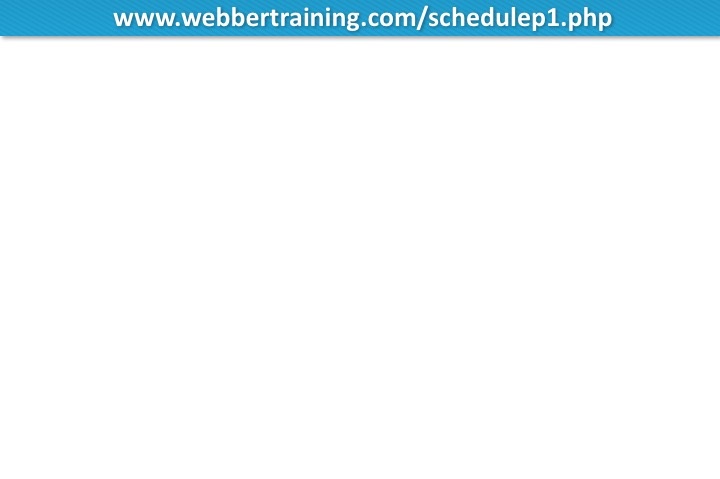 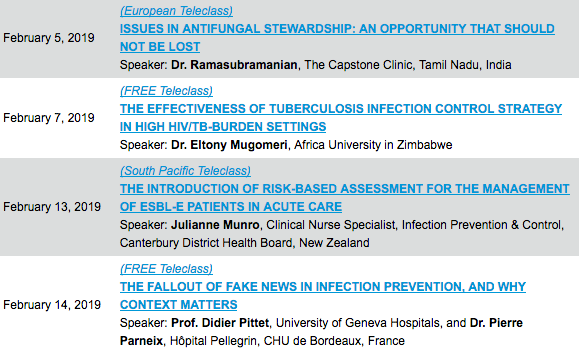 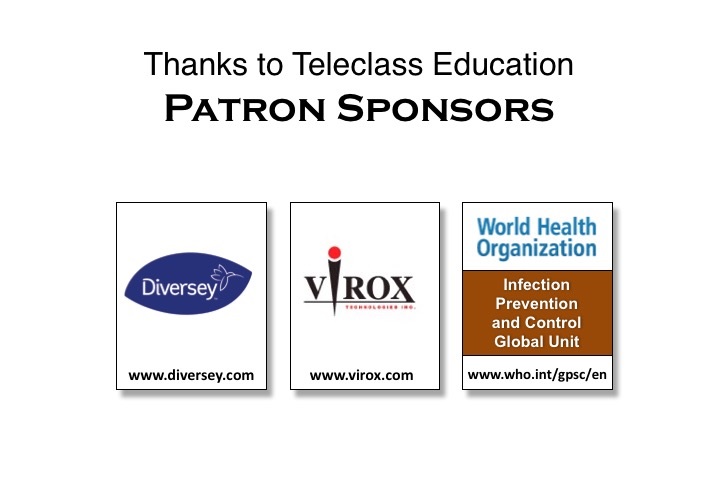